الوحدة الثانية (مسكني)
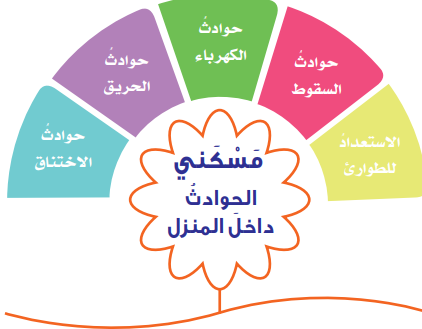 الشرح
الاسـتعداد للـطــوارئ
التجهيز لأي حدث مفاجئا يحتاج إلى تصرف سريع وآمن.
خرجت أم عبد الرحمن ذات يوم وتركت أطفالها الصغار مع ابنتها الكبيرة فوزية، وحدث مالم يكن في الحسبان فقد ابتلع الأخ الصغير قرشاً من الحديد مما آثار فزعها.

- قدمي نصيحة لفوزية تساعدها على حسن التصرف في هذه الحالة.
اصطحابه فوراً إلى المستشفى.
- كيف يمكن لفوزية عدم تكرار حدوث ذلك لاحقاً؟
عدم ترك أشياء صغيرة بجوار الطفل
نشاط 1
ما الأسباب الوقائية التي يمكن لفوزية اتباعها لتضمن عدم تكرار حدوث ذلك بمشيئة الله ؟
عدم ترك أشياء صغيرة بجوار الطفل.
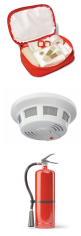 أدوات السلامة التي يجب أن تتوفر في كل منزل:
صلي كل جملة بالصورة المناسبة لها :
1.طفاءة حريق.
2.أجهزة كشف الدخان في المطبخ والممرات.
3. صندوق الإسعافات الأولية.
الشرح
لسلامة الأسرة.يجب تدريب أفرادها علي استخدام وسائل السلامة ,والتجمع في نقطة معينة عند سماع جرس الإنذار.
تفقد صندوق الإسعافات الأولية بين فترة وأخري ,وتأكد من صلاحية الأشياء التي يحتوي عليها.
نشاط 2
ما الشروط التي تنبغي مراعاتها عند تركيب طفاءة الحريق ؟
أن تكون صالحة للأستخدام وممتلئة.
الشرح
أرقام الطوارئ في المملكة: 
حوادث المرور؛ 993
الهلال الأحمر؛ 977
الدفاع المدني؛ 998
شرطة النجدة؛ 999
المعلومات التي يجب إعطاؤها في حالة الطوارئ:
1.نوع الحالة الطارئة.
2.الموقع.
3.اسم المتصل.
4.العنوان.
نشاط  3
صممي مع زميلاتك بطاقة لتدوين أرقام الطوارئ بشكل واضح ,ثم وزعيها علي طالبات المدرسة بإشراف معلمتك.
أرقام الطوارئ في المملكة: 
حوادث المرور؛ 993
الهلال الأحمر؛ 977
الدفاع المدني؛ 998
شرطة النجدة؛ 999
نشاط
اجمعي أحرف المربعات، لتعرفي تتمة العبارة من خلال نقل كل حرف إلى المربع الخاص به عبر المتاهة الظاهرة أمامك، ثم دونها في الأسفل لتكتمل العبارة لديك:
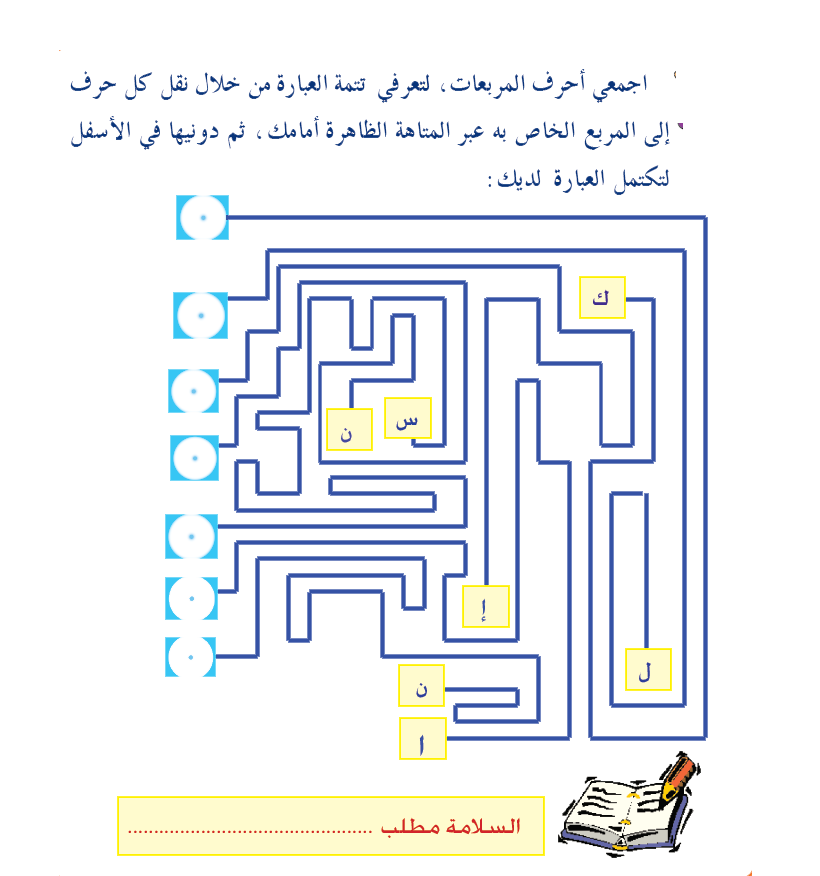 السلامة مطلب كل أنسان
الشرح
حـوادث السـقوط:
تعتبر حوادث السقوط من أكثر الحوادث المنزلية شيوعاً ولها أسباب كثيرة منها:
عدم ترتيب قطع الأثاث، أو وضعها بطريقة غير مناسبة.
عدم تجفيف الأرض المبللة، خاصة في المطابخ والحمامات.
ترك الأطفال دون مراقبة في الأماكن المرتفعة أو على الشرفات.
ترك الطفل في ماشيته دون مراقبة.
وضع الأثاث بالقرب من نافذة مفتوحة.
نشاط 5
اذكري أسبابًا أخرى للسقوط.
رمى قشر الموز على الارض
نشاط
الوقاية من حـوادث السـقوط:
إغلاق الأبواب المؤدية إلى الشرفات.
عدم ترك الأطفال بدون رقابة.
عدم وضع الأثاث بالقرب من الشرفات.
عدم ترك الأطفال في الماشية بالقرب من الدرج.
الشرح
تعد
حوادث السقوط من أهم أسباب حدوث نزيف المخ، خاصة إذا كان السقوط على الرأس.
.
نشاط 6
كيف تسعفين طفلا سقط وفقد وعيه؟وضحي ذلك.
 تصرخ طالبة النجدة .
 ينصرف احد المسعفين إلى أجراء التنفس الاصطناعي وفي الوقت الذي يقوم فيه المسعف الثاني بالتدليك الخارجي للقلب و بنفس الطريقة المذكورة أعلاه كل مسعف على حدة.
 يقوم المسعف الأول بالضغط على القلب بشكل عمودي ( زاوية 90 ) مستخدما وزن الأكتاف
 اضغط 30 ضغطة ثم يقوم المسعف الثاني بإعطاء نفسين ( معدل 30-21 ) و تستمر عملية التدليك بصورة منتظمة و غير متقطعة.
في حالت عودة التنفس وضربات القلب إلى الوضع الطبيعي يوضع المصاب في وضع الأمان الجانبي لحين وصول المساعدة الطبية
الشرح
حـوادث الكـهـربـاء
تعتبر الكهرباء أهم مصادر الطاقة، ومن وسائل الراحة التي تجعل حياتنا أكثر سهولة ويسرًا، إلا أنها قد تشكل خطورة عند إهمالها، فتكون سببًا في وقوع الحرائق والانفجارات أو وفاة الكثير من الناس .
الشرح
مسـببات الحـوادث الكـهربائـية:
ضعي علامة(×)أمام السلوكيات المسببة للحوادث الكهربائية فيما يلي:
1-مناسبة التوصيلات الكهربائية للتيار المار بها.
2-تمديد أسلاك كهربائية عبر الأبواب أو النوافذ.                   ×
3-وضع أسلاك التوصيلات الكهربائية في أنابيب معزولة .
4-تحميل المقابس الكهربائية فوق طاقتها.                          × 
5-لمس الأجهزة الكهربائية والأيدي مبتلة بالماء.                  ×
6-فصل التيار الكهربائي أثناء إجراء أعمال الصيانة والإصلاح.
7-ترك الأجهزة الكهربائية في وضع التشغيل مدة طويلة.         ×
اكتبي السبب أو النتيجة المفقودة في الجدول التالي:
النتيجة
يؤدي إلى حدوث الصعقات الكهربائية.
يجعل الاسلاك تنصهر ويسبب حريق.

يجعل الأسلاك تنسحق وقابلة للاشتعال.

ضياع المال والجهد والوقت.
السبب
لمس الأجهزة الكهربائية والأيدي مبتلة بالماء.                  
-تمديد الأسلاك الكهربائية بالقرب من الأفران.
7-ترك الأجهزة الكهربائية في وضع التشغيل مدة طويلة. 
- شراء الأجهزة الكهربائية الرديئة والرخيصة الثمن.
نشاط 7
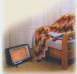 اسردي قصة واقعية عن حوادث وقعت نتيجة سوء استخدام بعض الأجهزة الكهربائية كالمدافئ,ثم عبري عن رأيك في تلك الأخطاء بأسلوك الخاص. 
قمت بترك جوالي علي الشاحن فترة طويلة فتم انفجاره وتسبب حريق.
وضع الملاءات بجوار المدفئة مما يؤدي إلى نشوب الحرائق
الشرح
تذكري
ضرورة الابتعاد عن لصق الأوراق الملونة أو الأشرطة على الأسلاك بغرض الزينة؛ حتى لا تكون سببًا في التقاط النار من أي شرر، أو ملامسة مصبـاح ساخن.
انتبهي 
إياكِ وملامسة محطات وأعمدة الإنارة في الشوارع؛ حتى لا تتعرضي لخطر الصعق الكهربائي، وخاصة في مواسم الأمطار.
الشرح
هل تعلمين :
أن اجتماع الماء مع الكهرباء يشكل خطورة بالغة، لذلك يجب أن تكوني حذرة عند استعمال جهاز كهربائي في الحمام أو المطبخ.
.
نشاط 8
بالتعاون مع زميلاتك في المجموعة ابحثي في مصادر التعلم المتنوعة حول مسببات الحوادث الكهربائية وأساليب الوقاية منها,ثم لخصيها في خريطة مفاهيم حائطية وعلقيها في صفك.
الشرح
حوادث الحريق
الحوادث المنزلية كثيرة، وتُعدّ الحرائق أكثرها تدميرًا، وهناك أسباب تقود إليها.
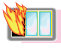 أهم أسباب حدوث الحرائق:
الجهل واللامبالاة.
تشبع المكان بالغازات القابلة للاشتعال.
العبث بالنار أو بالأجهزة الكهربائية.
وضع مواد سهلة الاشتعال بالقرب من النار.
الاستخدام الخاطئ للألعاب والنارية
الشرح
عند حدوث حريق - لا سمح الله - يجب اتباع الخطوات التالية:
 
1 - إبلاغ الموجودين بحادث الحريق، مع سرعة إخلاء المكان باستخدام مخارج الطوارئ الآمنة.
2 -فصل التيار الكهربائي من مصدره.
3 -الاتصال بالدفاع المدني على الرقم الخاص بهم.
4 -مكافحة الحريق بوسائل الإطفاء الأولية الموجودة ،مثل: طفاية الحريق.
5 -تجنب الرجوع إلى موقع الحادث لأخذ أي شيء حتى ولو كان ثمينًا.
الشرح
انتبهي: معظم النار من مستصغر الشرر.
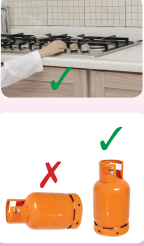 تأكدي من إحكام إغلاق مفاتيح الموقد بعد الانتهاء من استخدامه، مع إبقاء إبقاء أسطوانة الغاز دائمًا في وضع رأسي.
نشاط 9
كيف تربط الكهرباء بحوادث حريق الغاز ؟وضحي ذلك.
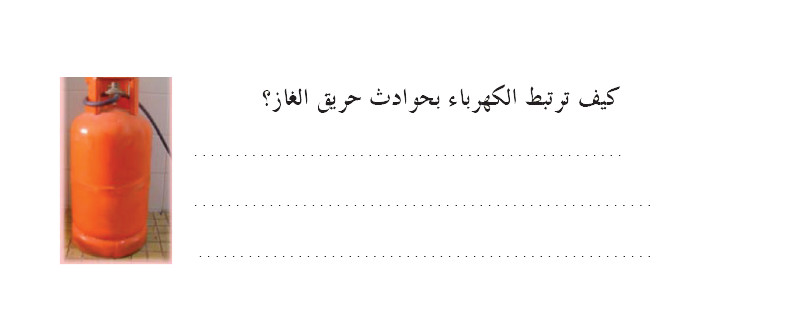 عند حدوث تسرب للغاز يدخل في الفتحات الكهربية وعند إضاءة النور تحدث شرارة كهربية فيشتعل الغاز ويحترق المنزل
الشرح
5. حوادث الاختناق:
تنتشر حوادث الاختناق بين الأطفال لأسباب عدة من أهمها:
	1. العبث بالعبوات الفارغة.
	2. ابتلاع قطع الحلوى أو الخرز أو البطاريات الصغيرة.
	3. اللعب داخل الخزائن والغسالات الفارغة غير المستعملة.
	4. وضع الوسادة حول الطفل وهو نائم.
	5. العبث بالحبال حول العنق.
الشرح
انتبهي:
 
قد يرافق حوادث الحريق تصاعد دخان كثيف يؤدي إلى الاختناق، لذلك ينبغي منا الحبو عند عبور الطرقات الداخلية للمبنى؛ لكي نتحاشى كثافة الدخان.

.
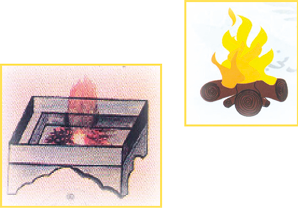 تطبيقات عامة
1-أكملي الجمل الآتية باختيار الكلمة المناسبة من بين الكلمات المعطاة:

أ-الاستعداد للطوارئ يجعل التصرف 
بطيئاً وسليماً		آمناً وسليماً		سريعاً وغير آمناً

ب-من أهم أسباب الحرائق 
الحرص			الجهل والإهمال		الصوم

ج-قد يؤدي السقوط على الرأس إلى 
سوء الهضم 		سقوط الشعر		نـزيف داخلي
ما النتائج المتوقعة للآتي:
 
أ- لمس الأجهزة الكهربائية والأيدي مبتلة بالماء.
مس كهربائي.
 
ب- تجفيف الملابس على الدفاية.
حدوث تلامس كهربائي
 
ج- ضغط زر الإضاءة بعد تشبع المكان بالغاز المتسرب.
حدوث حريق
3- ضعي علامة () أمام العبارة الصحيحة، وعلامة ()  أمام العبارة الخاطئة:
 
أ- إبلاغ ساكني المنزل بحادث الحريق، مع سرعة إخلاء المكان.
 
ب- الرجوع إلى موقع الحريق؛ لأخذ الأشياء الثمينة.		
 
ج- العبث بالأسلاك والحبال حول العنق.				
 
د- إدخال الفحم إلى المنزل بعد احتراقه تماماً، وتحوله إلى جمر.
4-اختاري السلوك المناسب:
 
أ-شب حريق (لا سمح الله) في المنزل:

-أتصل بالدفاع المدني.
-أصرخ وأركض دون اتجاه معين.
-أقوم بالاختباء في غرفتي الخاصة.
 
ب-إذا تكاثف الدخان مع الحريق:

-أحبو على الأرض للخروج من مكان الحريق.
-أنصب قامتي وأضع يدي على أنفي.
-أنام في سريري حتى تنتهي المشكلة.
ضعي كل كلمة في الفراغ المناسب لها:

أنبوبة / تهوية  /  نافذة    /  سام     / مضغ   /نافذة

أ- وضع الأثاث بالقرب من . نافذة مفتوحة يعرض الأطفال للسقوط.
ب- غاز أول أكسيد الكربون . سام  يؤدي إلى الاختناق والوفاة.
ج- حث الأطفال على ..مضغ الطعام جيداً قبل بلعه.
د- التأكد من إغلاق محبس  أنبوبة الغاز جيداً بعد كل استعمال،ويجب تهوية  المكان.
6-ضعي سؤالاً لكل إجابة مما يلي:
 
أ-تحدث إذا لامس شخص الأسلاك الكهربائية، مما ينتج عنها ضرر شديد قد تصل إلى الوفاة .
س: كيف تحدث الوفاة من الكهرباء؟
 
ب-لأنها قد تتشابك وتسبب له الاختناق .
س ما أخطار ترك الدفاية بغرفة النوم؟
7-عللي ما يلي :
 
أ- ضرورة تجفيف الأرضيات المبللة .
حتى لا تتلامس مع الكهرباء.
 
ب-تجنب ترك الأشياء على الدرج أو في الممرات .
.حتى لا يتعثر بها أحد .